How to Prepare for College
Grades 9 - 12
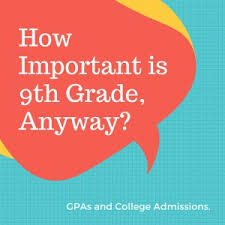 College Preparation in 9th Grade
At this stage in the game, you’re laying the foundation for your high school career. This is a time to establish your academic and extracurricular credentials. You should also begin to explore options for your career or further education.




.
Fall
Think about extracurricular activities
 Extracurricular activities (both school- and non-school-sponsored) are an important part of high school. Make the effort to get involved with groups, clubs, or teams that interest you. These activities are fun and make you a well-rounded student.
Meet your guidance counselor.
Winter: 
Make the grade. Get off to a good start with your grades because they will impact your GPA and class rank. 
Explore your interests and possible careers. Discuss your skills and interests with your guidance counselor
Spring/Summer: Learn about college and make summer count
Build your credentials. Keep track of academic and extracurricular awards, community service achievements, and anything else you participate in, so it’ll be easier to remember later. 
Start learning about college. Look at the college information available in your counselor’s office and college websites
Make summer count. There are plenty of ways to have fun and build your credentials during the summer, such as volunteering, getting a job, or signing up for an enrichment program (Start looking in around Feb/March)
College Preparation in 10th Grade
Sophomore year grades matter for college admissions. Most colleges will focus on Sophomore and Junior year grades when making an admissions decisions.
Students 
Fall/Winter
Meet with your high school counselor to ensure that your course schedule is challenging enough to prepare you for college. 
Students can take the PSAT assessment. This provides valuable feedback on any academic weaknesses while there is plenty of time to make improvements.
Spring/Summer 
Plan to use your summer wisely: Work, volunteer, visit colleges or take a summer course
Parents
Fall/Winter
Encourage your child to set goals for the school year. Working toward specific goals helps your high schooler stay motivated and focused.
Start thinking about ways to pay for college. Be sure to attend college/financial aid nights. 
Spring/Summer
Help your child develop independence by encouraging him or her to take responsibility for balancing homework with any other extracurricular activities
College Preparation in 11th Grade
Fall/ Winter
Spring Semester
Take the PSAT. Students must take the test in the 11th grade to qualify for National Merit scholarship programs.
Attend in-person or online college fairs and college prep presentations.
Explore careers and their earning potentials in the Occupational Outlook Handbook.
Register for college admission exams such as SAT and ACT; take practice test to prepare before the big day,
Research ways to pay for college.
Identify scholarship opportunities to pursue; note deadlines on a calendar.
Contact colleges to request information and applications
12th Grade Check List
Fall/Winter
Work with your child on filling out the Free Application for Federal Student Aid(FAFSA) After Oct 1
Apply to the colleges and pay close attention to DEADLINES.
Well before your application deadlines, ask your counselor and teachers for recommendation.
Make sure students have completed all Michigan Merit Curriculum 4years Eng, Math etc. (handout)
Apply to Scholarships
Spring
Review your college acceptances and compare the colleges financial offers
Apply to Scholarships-Scholarship.com, Unigo, Fast web, Scholly, Credit Unions, Organizations.